REA

Como política pública
de
Educação
Prof. Fernando José de Almeida – PUC-SP	Assessor Especial SME-SP                    19 de agosto/2015
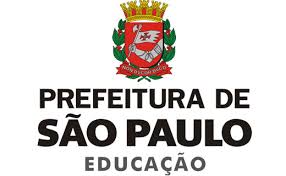 SECRETARIA MUNICIPAL DE EDUCAÇÃO DE 
SÃO PAULO
[2013 – 2016]
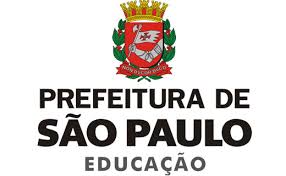 PRINCÍPIO
Recursos públicos                        Direito de TODOS
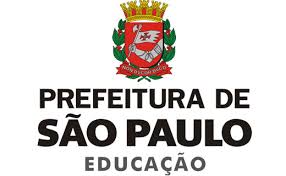 DECRETO MUNICIPAL nº 52.681, de 26 de setembro de 2011.
Art. 1º. As obras intelectuais produzidas pela Secretaria Municipal de Educação para utilização pelas unidades da rede pública municipal de ensino, como objetivos educacionais, pedagógicos e afins, tais como livros e materiais didáticos, orientações curriculares e manuais de orientação para o programa de alimentação escolar, deverão ser disponibilizadas no sítio eletrônico daquela Secretaria no Portal da Prefeitura do Município de São Paulo na Internet e licenciadas para livre utilização, compreendendo a cópia, a distribuição e a transmissão, observadas as seguintes condições:
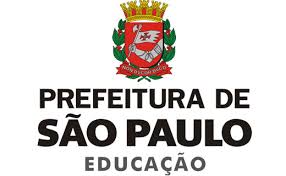 PORTARIA SME-SP nº 6.781, de    12 de dezembro de 2014.
Art. 1º. § VII incentivar o desenvolvimento de tecnologias educacionais e de inovações das práticas pedagógicas, inclusive com a utilização de Recursos Educacionais Abertos – REA, que assegurem a melhoria do fluxo escolar e a aprendizagem dos educandos.
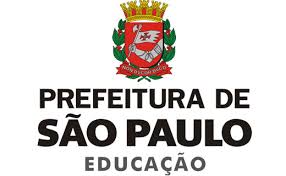 [ANÁLISE DE UM CASO]
Conceito:     PRODUTO PEDAGÓGICO                                         como LEGADO    	  - livro/obra coletiva, capítulo	 - sequência didática	 - mini-vídeos	 - software	 - site.......
para si
para demais
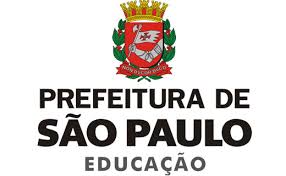 LEGADO
para si                      evolução na carreira   para os demais                  material para uso 				         pedagógico  comum
REA
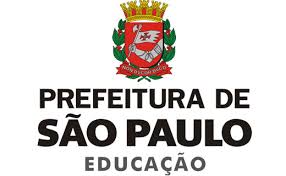 PORTARIA nº 6.781, de 12/12/14
abre EDITAL com temas / vagas              professor ENVIA PROJETO   SME ANALISA e aprova   professor TRABALHA 6 meses
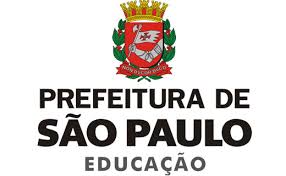 * as adequações vão para Repertório REA para a REDE 			                                       	*  as menos adequadas          	              não ficam disponíveis                              contam como legado
PRODUTO vai para OFICINA de FINALIZAÇÃO                                  DEPURAÇÃO